Don’t forget the underdog!
Helga Spitaler, Sr. International Engagement Officer, GÉANT
TNC18, Trondheim
12 June 2018
The dilemma of a mum who loves her job…
The debate…
2
The story of Duong
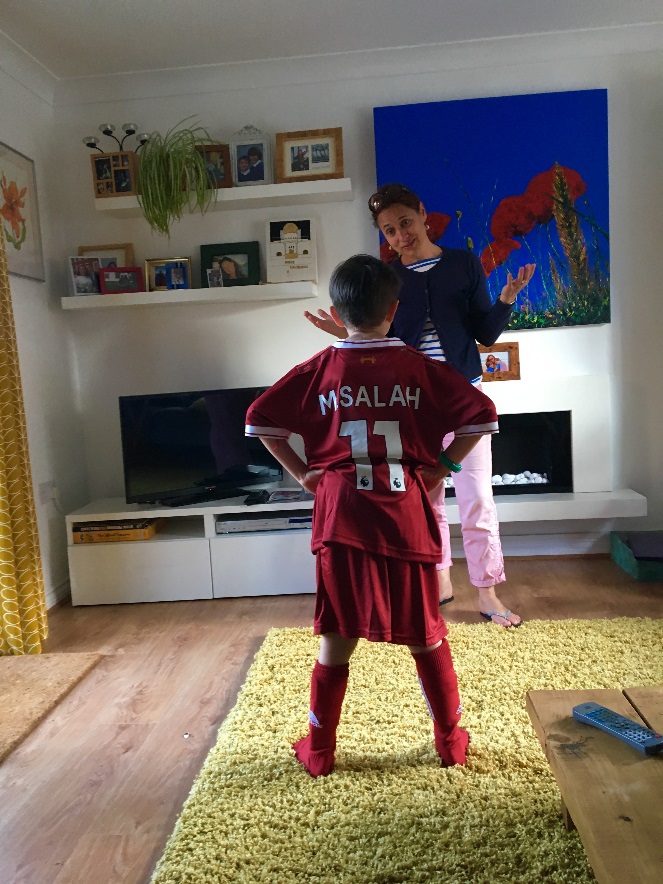 The debate…
3
Helping get Duong better…remotely
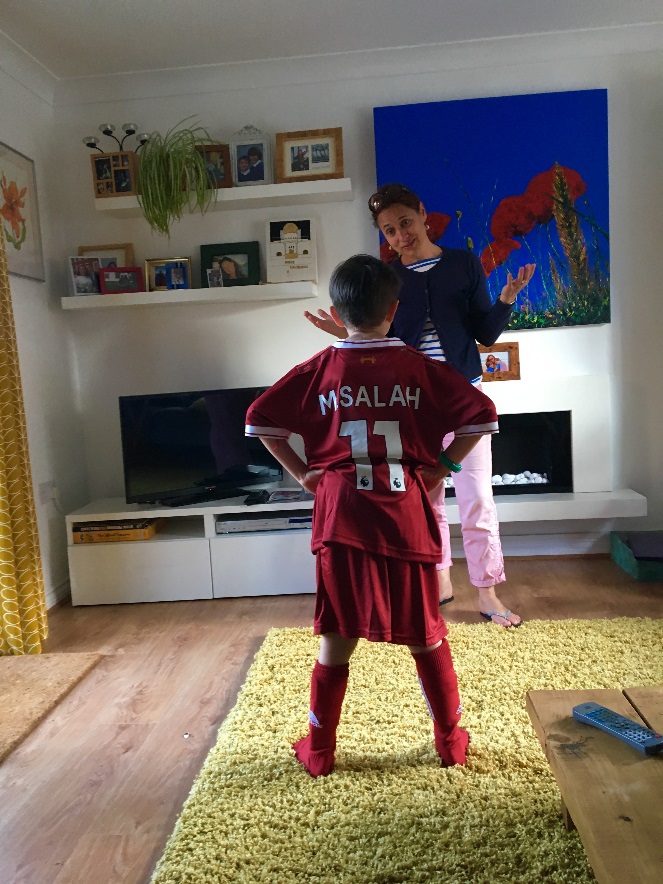 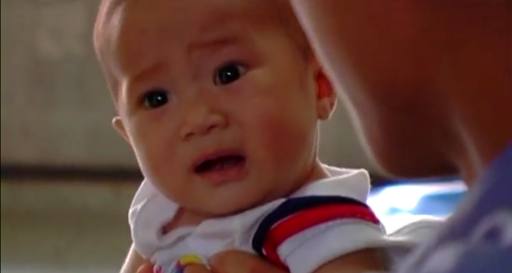 The dilemma …
4
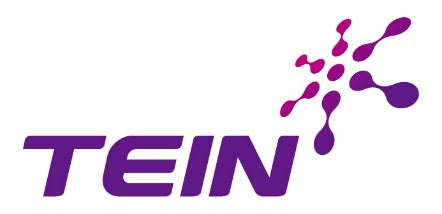 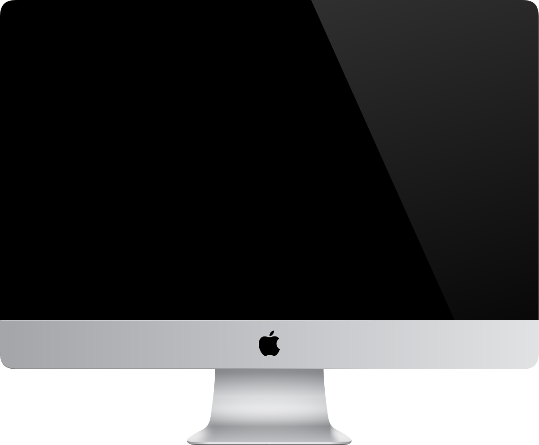 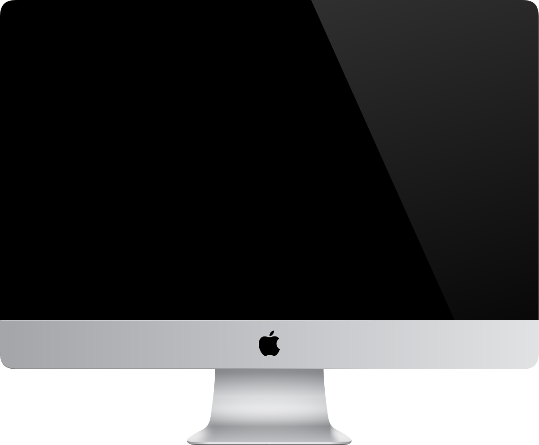 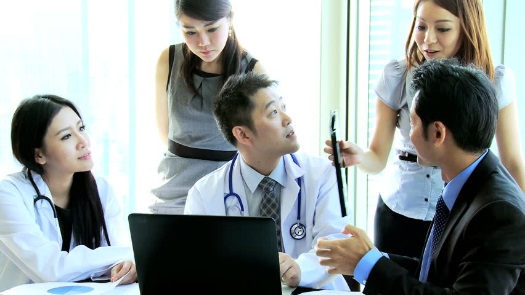 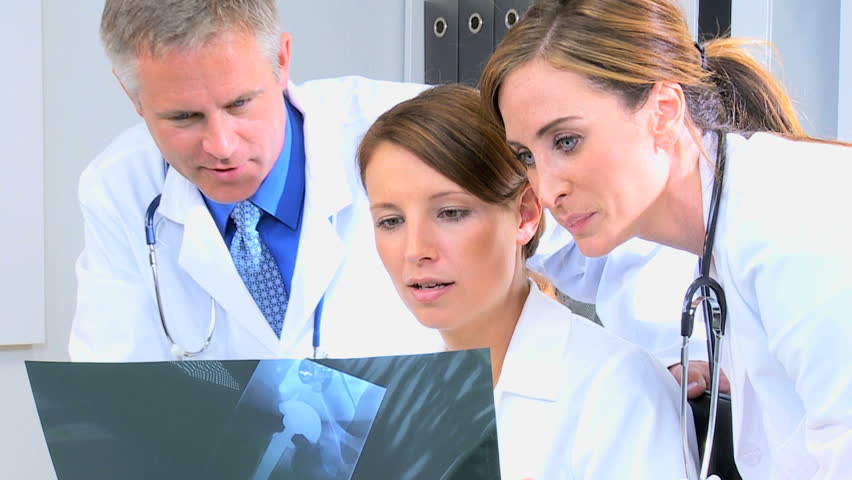 5
A short-term agenda with a long-lasting impact
Preparatory Meeting for the ASEM ICT Ministerial Meeting

8-9 June 2006
Halong Bay, Vietnam
6
7
NREN and medical communities join forces in the fight against Dengue Fever
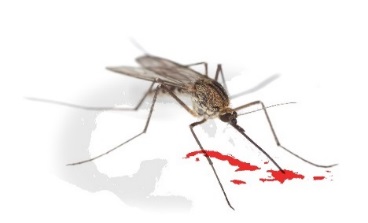 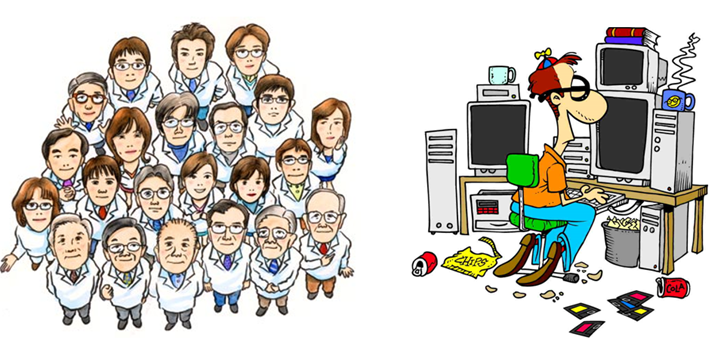 8
It pays off in the end…
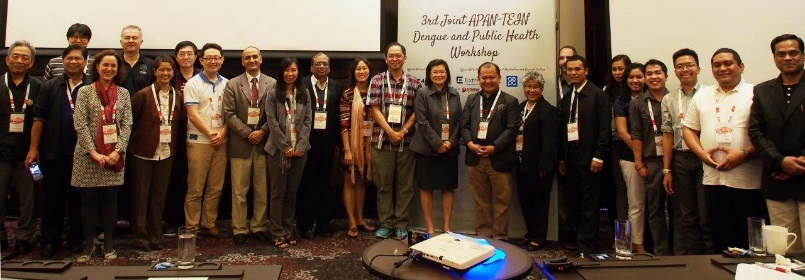 “We share the mosquito and the virus, let’s also share our data”
Dr Raul Destura, National Institute of Health – University of the Philippines in Manila
3rd APAN-TEIN Dengue Workshop, Manila, Jan 16
9
Fringe user communities
Not necessarily bandwidth-hungry 

BUT 

Huge community-building and societal benefit potential 

                                 for us NRENs to tap!
10
Fascinating impact stories from around the world
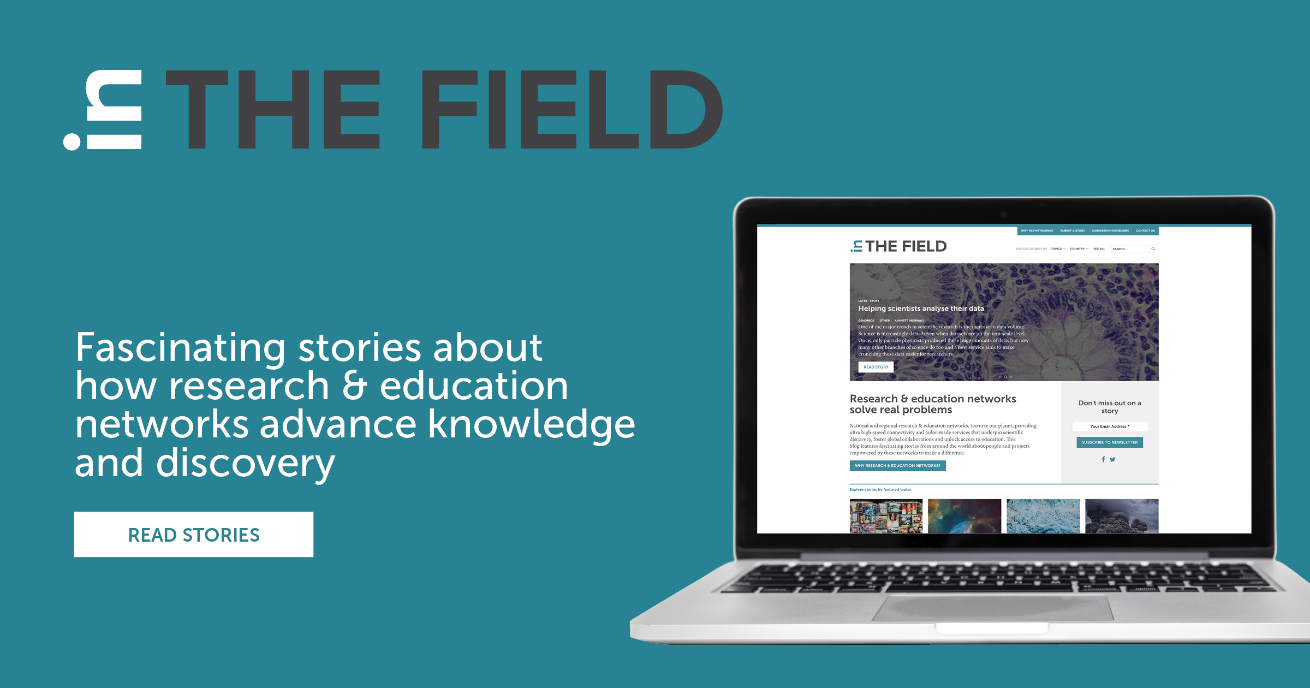 www.inthefieldstories.net
11
But why bother?
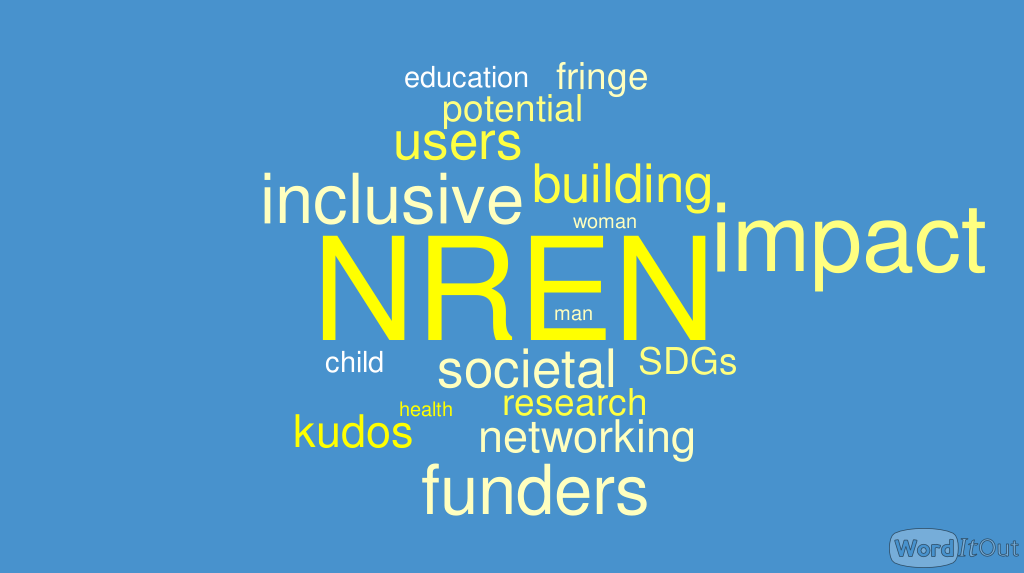 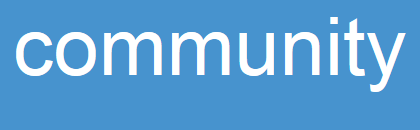 12
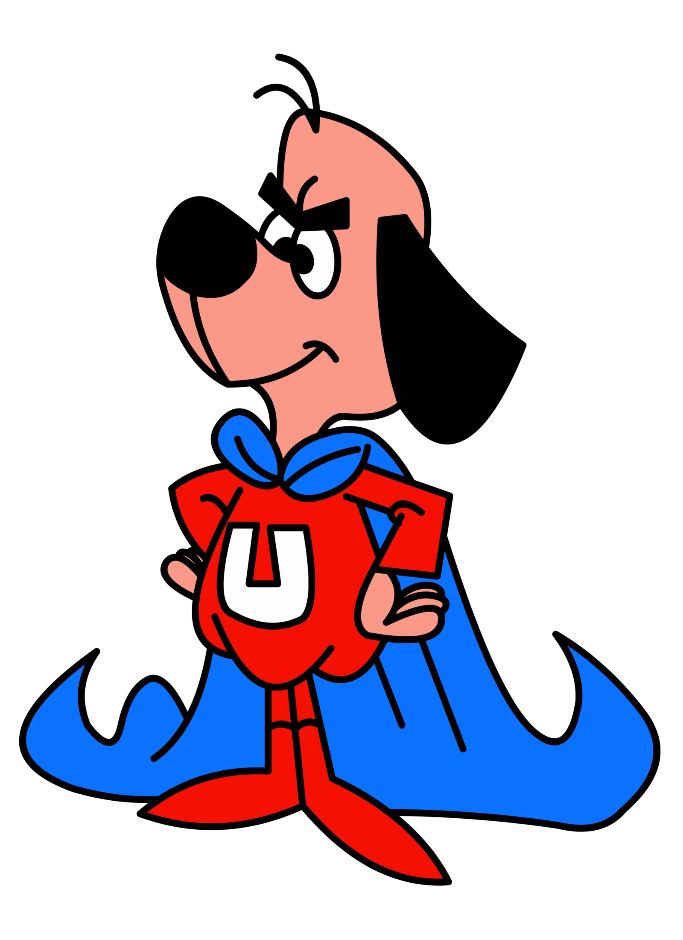 Don’t forget the underdog!
13
helga.spitaler@geant.org